Instituto de Líderes Cristianos
Evangelismo: Presentando la Gracia
Instituto de Líderes Cristianos
Sesión
2
La Necesidaddel Evangelismo: el Pecado
Unidad I: Introducción al Evangelismo
2
Instituto de Líderes Cristianos
Después de que Juan fue encarcelado, Jesús fue a Galilea para proclamar el evangelio del reino de Dios.Decía: «El tiempo se ha cumplido, y el reino de Dios se ha acercado. ¡Arrepiéntanse y crean en el evangelio!»
Marcos 1:14-15 RVC
3
Instituto de Líderes Cristianos
Arrepentimiento… Pecado
Jesús conocía la realidad de Israel
Jesús conocía la necesidad de Israel
Jesús conocía la solución ante el problema de Israel

El arrepentimiento es necesario por la realidad del pecado
4
Instituto de Líderes Cristianos
El concepto de Pecado
Errar en el blanco
Fallar 
Desviarse
Alejarse
Equivocarse
5
Instituto de Líderes Cristianos
Las Consecuencias del Pecado
Romanos 3:23
Por cuanto todos pecaron y están destituidos de la gloria de Dios
Juan 8:34
Jesús les respondió: De cierto, de cierto os digo, que todo aquel que hace pecado, esclavo es del pecado.
Romanos 6:23
Porque la paga del pecado es muerte, mas la dádiva de Dios es vida eterna en Cristo Jesús Señor nuestro.
Proverbios 14:12
Hay camino que al hombre le parece derecho;
Pero su fin es camino de muerte.
Daniel 9:5
Hemos pecado, hemos cometido iniquidad, hemos hecho impíamente, y hemos sido rebeldes, y nos hemos apartado de tus mandamientos y de tus ordenanzas.
Levítico 5:17
 Finalmente, si una persona pecare, o hiciere alguna de todas aquellas cosas que por mandamiento de Jehová no se han de hacer, aun sin hacerlo a sabiendas, es culpable, y llevará su pecado.
6
Instituto de Líderes Cristianos
Predicar el arrepentimiento
El evangelismo es un medio para compartir la gracia que Dios ha demostrado con el ser humano a pesar de su pecado

El mensaje del evangelismo es necesario para guiar al hombre a dejar el pecado
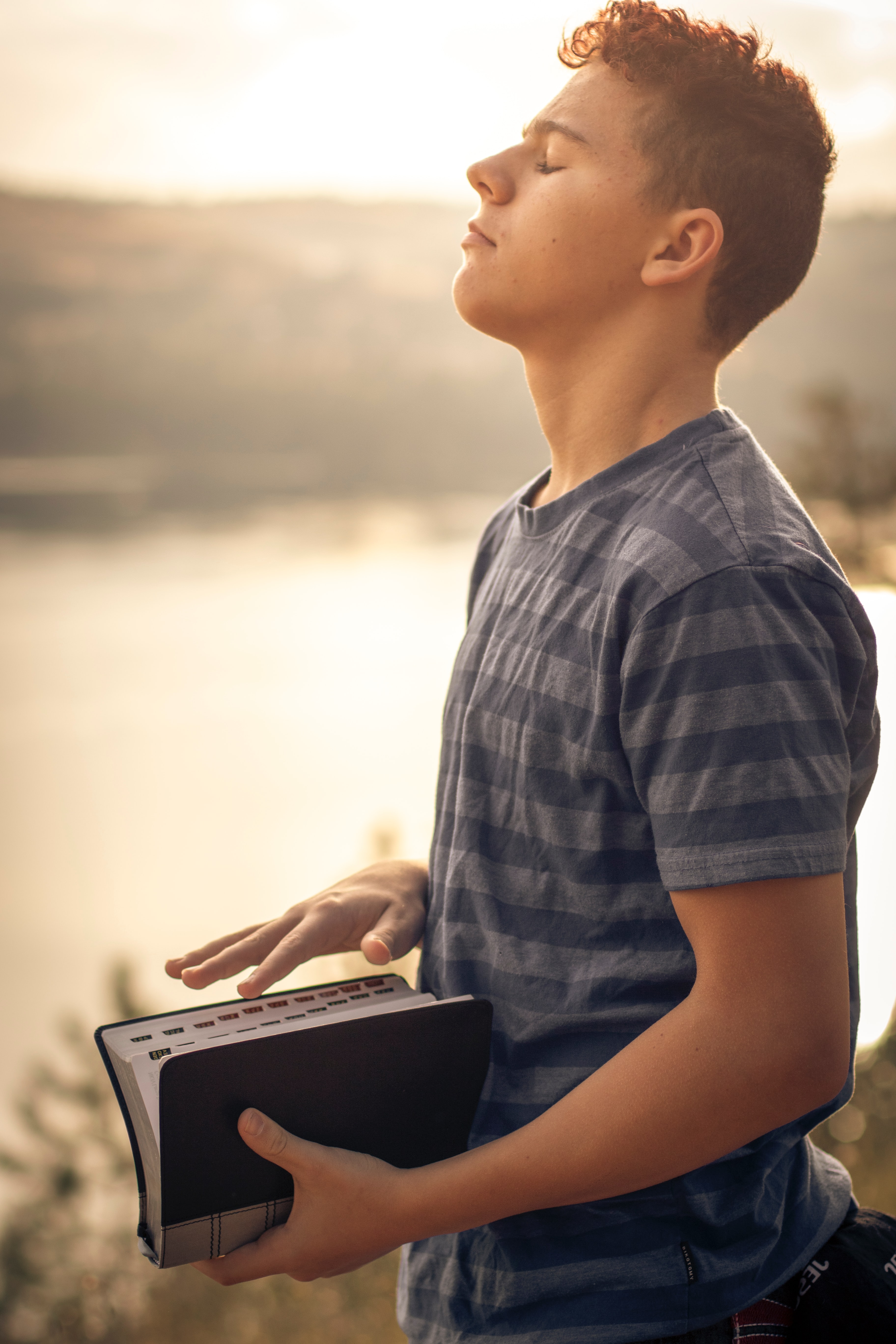 7
Photo by Timothy Eberly on https://unsplash.com/photos/3MWdi5_6Hrc
Instituto de Líderes Cristianos
Reflexione …
¿Cómo sería su vida si no conociera el evangelio?

¿Cómo sería la vida en el mundo si nadie conociera el evangelio?

¿Por qué el evangelio es necesario?
8
Instituto de Líderes Cristianos
Asignación de la Unidad I

- Leer el capítulo «El significado de la gracia» (p.7-30) en el libro “La Gracia de Dios” de Charles Ryrie (23 páginas)
9